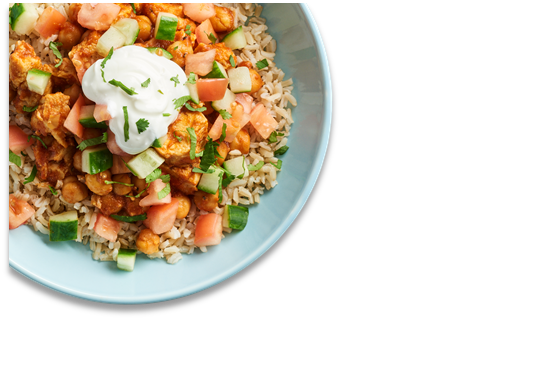 Daily Offerings
Turkey and Cheese Sandwiches
Wow Butter & Jelly
Sandwiches
Pizza flatbread
Cold Pack
Yogurt Grab & Go
Pack
Variety of Fresh
Fruits and Vegetables
Also Offered Daily
Milk & Juice

Paid Meals
$3.50
Adult Meals
$4.50
February 2025
Terrace Park Elementary 
LUNCH MENU
Breakfast
          Day
Cheeseburger
               or
    Chicken Patty
             with
  Sweet Potato Fries
Breakfast
          Day
Meatball 
        Subs
           or     Cheese Pizza
        with    Fresh grapes
Chili Dog
             or
       Fish Nuggets
         with Corn
Hot Dog
          or
   Sloppy Joe
        with
     Fruit Mix
      &  Corn
Chicken Patty
             or
       Corn Dog
           with
     Applesauce
    & Green Beans
Breakfast 
           Day
Breakfast
        Day
NO
     SCHOOL
Breakfast  
          Day
NO
SCHOOL
Breakfast
     Day



  Breakfast
      Day
Sloppy Joe
         or
    Hot Dog
        with  Green Beans
Pepperoni
           or
  Cheese pizza
  with Sweet
   Potato Fries
--
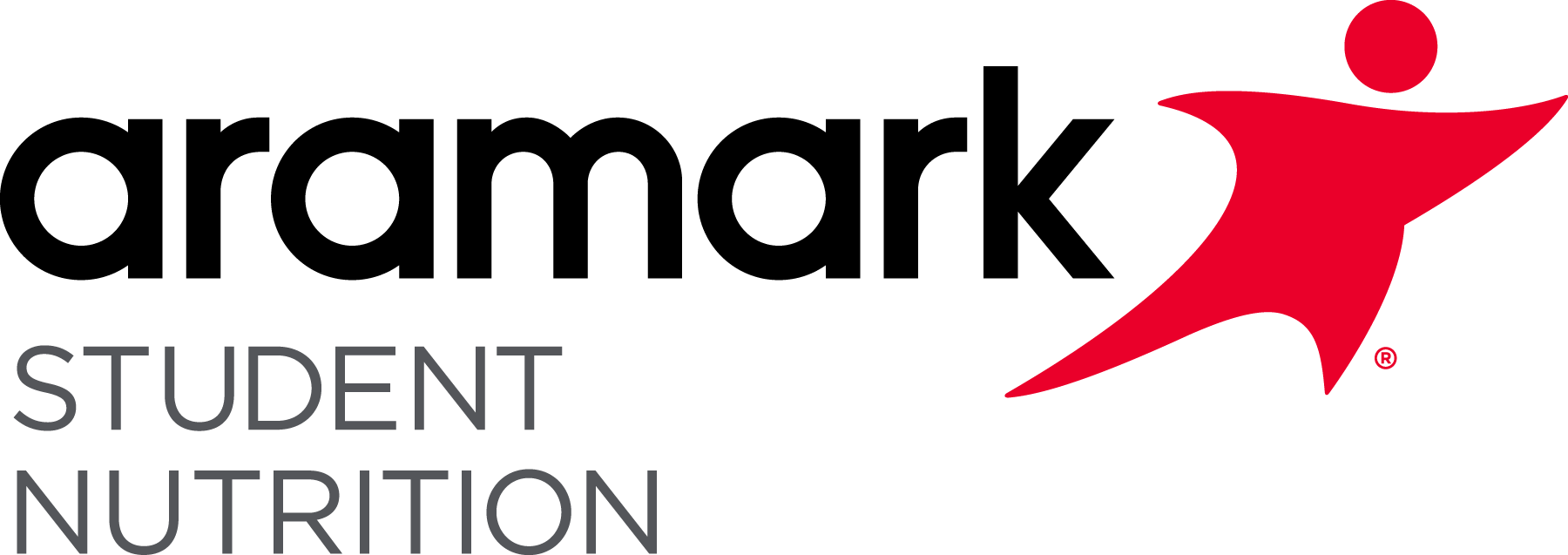 Chicken Patty
           or
  Cheeseburger
         with
    Green Beans
Chicken Strips
           or
  Cheese Pizza
          with
     Green Beans
Chili Dog
            or
   Turkey Corn
          Dog
    With  Corn
Breakfast
          Day
This institution is an equal opportunity provider.
Menus are subject to change.